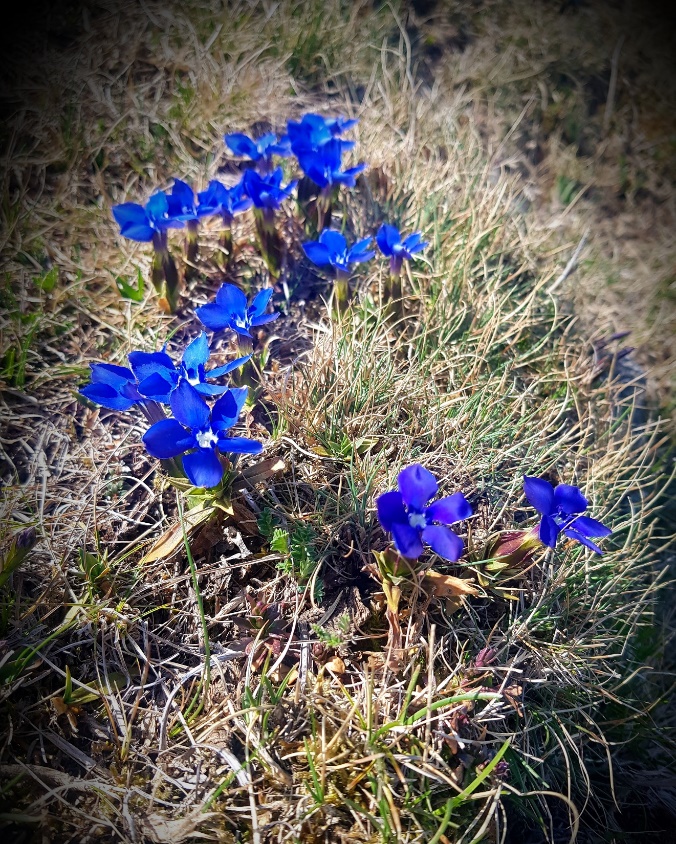 RASTLINE IN OKOLJE
Si se že kdaj vprašal, zakaj nekje uspevajo ene vrste rastlin, spet drugje pa povsem druge vrste?
Vsak organizem je prilagojen na okolje v katerem živi in prilagoditve v enem okolju niso nujno ustrezne v drugem okolju.
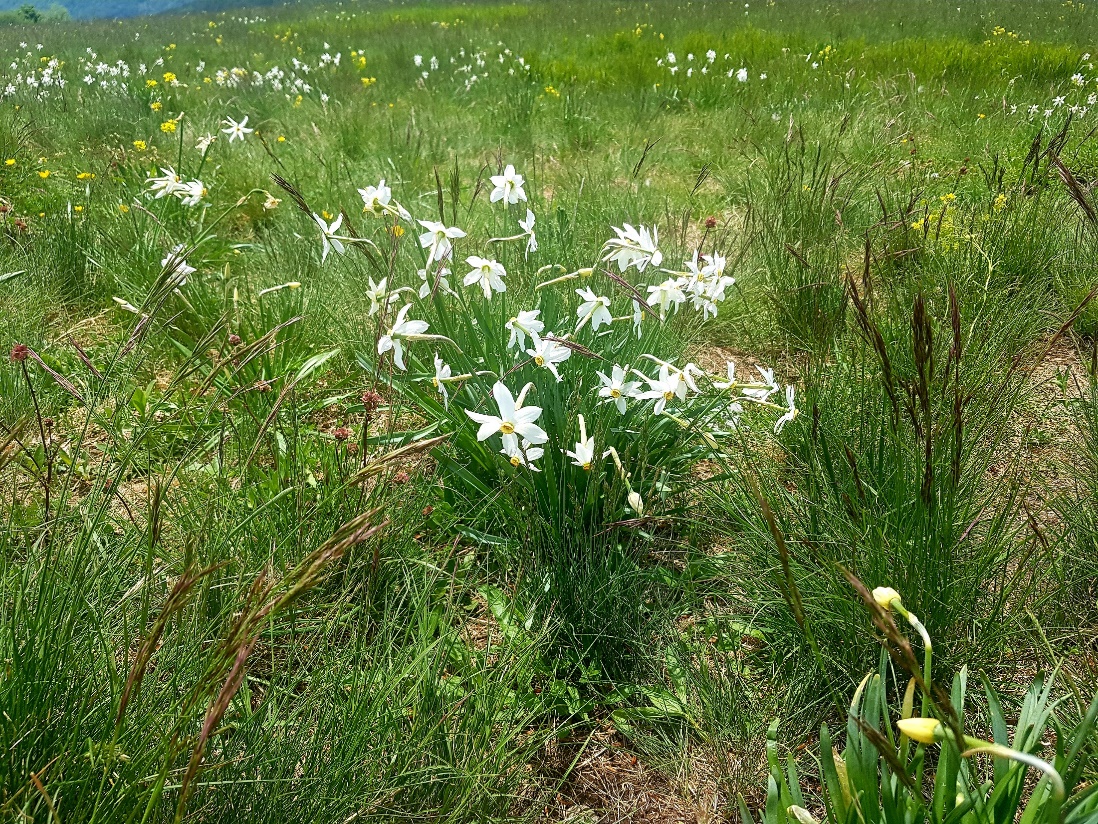 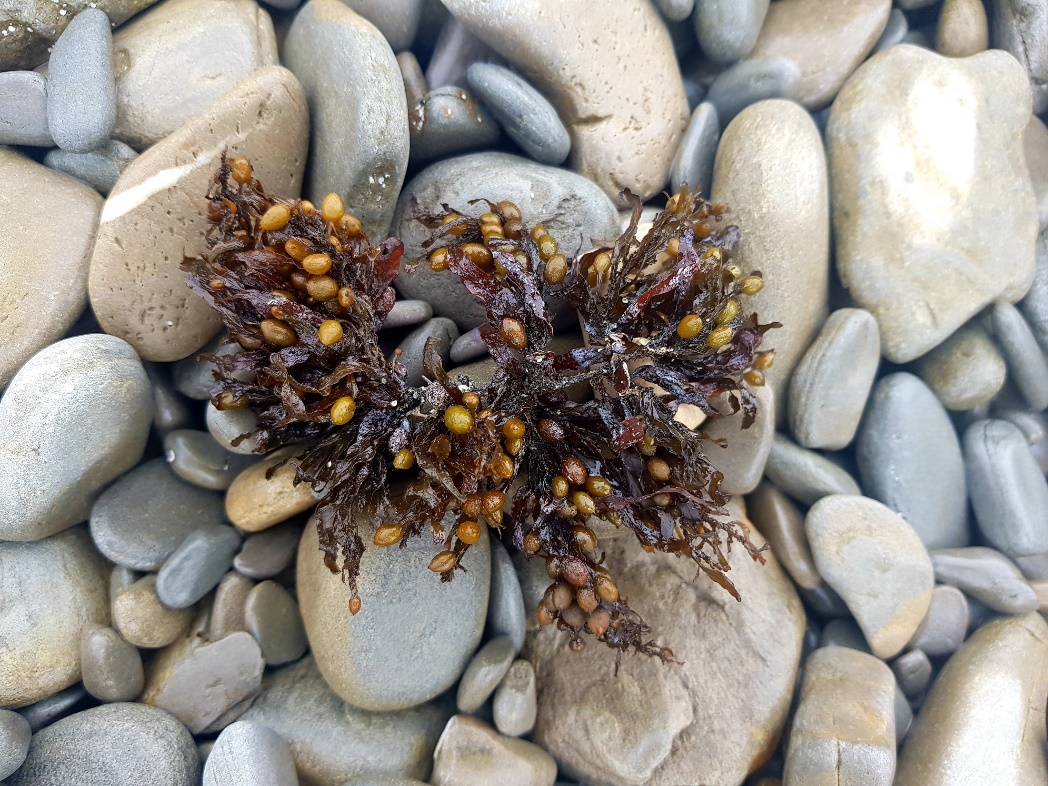 Foto: Petra Ušaj
DEJAVNIKI OKOLJA
ŽIVI DEJAVNIKI OKOLJA
NEŽIVI DEJAVNIKI OKOLJA
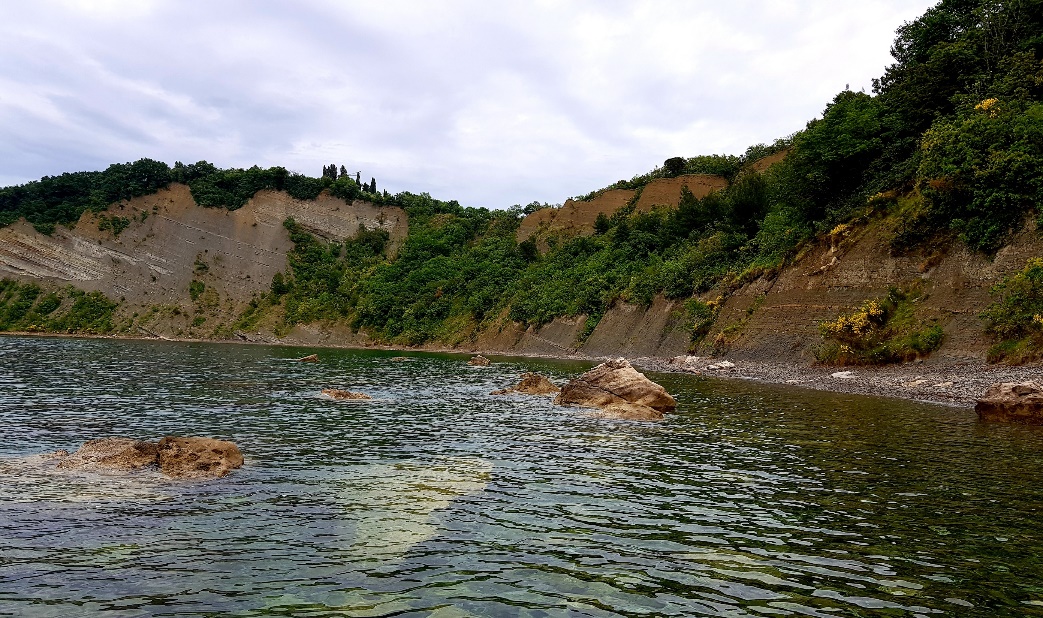 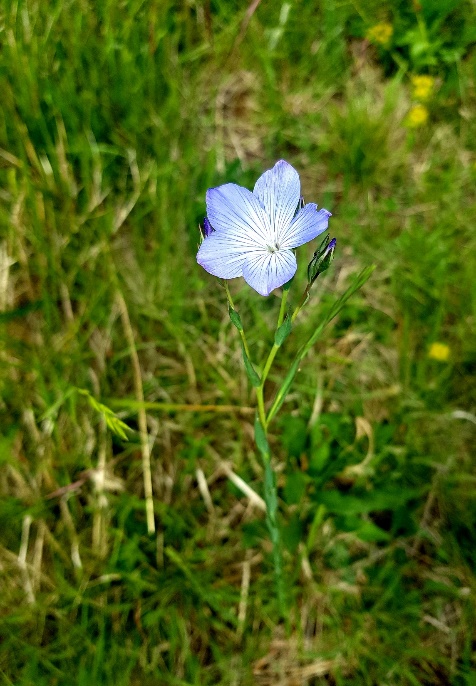 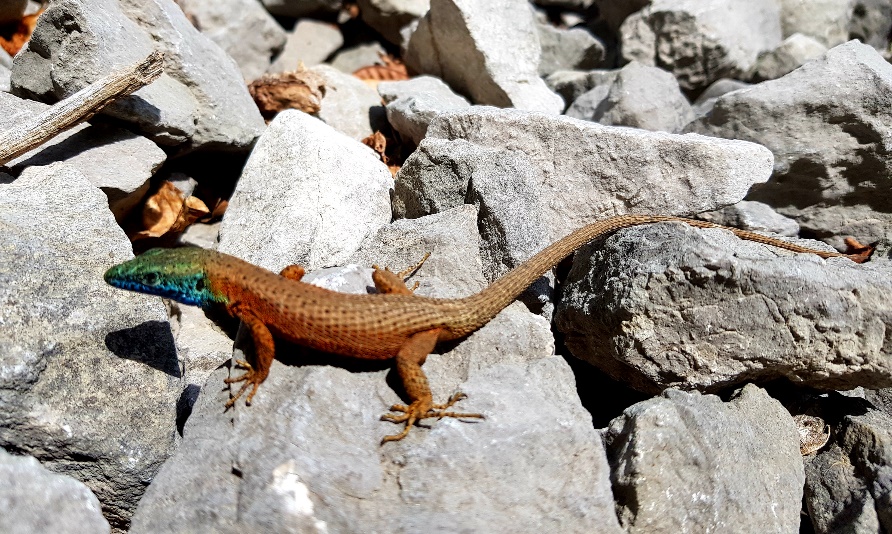 ŽIVI DEJAVNIKI OKOLJA
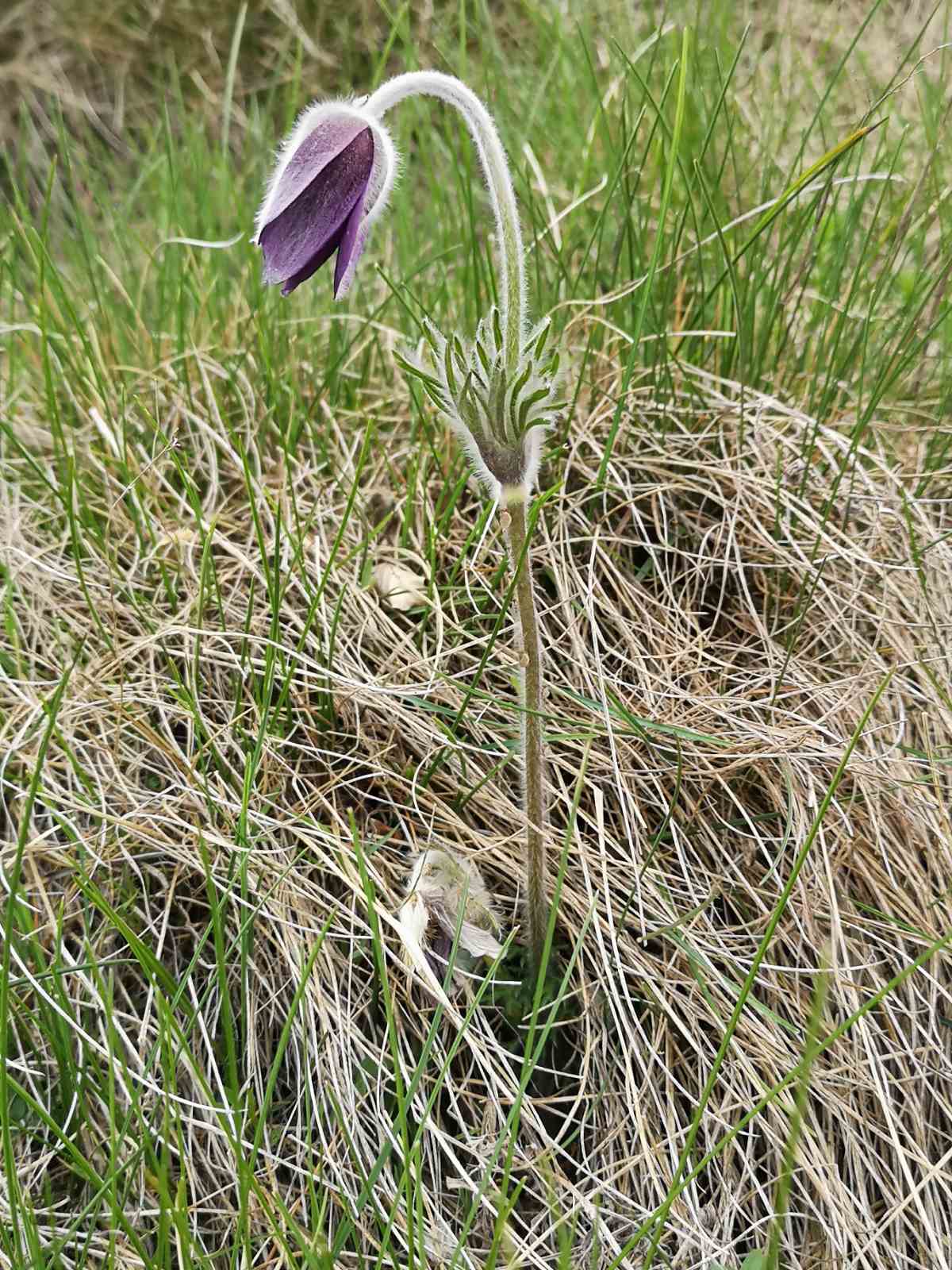 živali
 rastline 
 glive 
 bakterije 
 človek
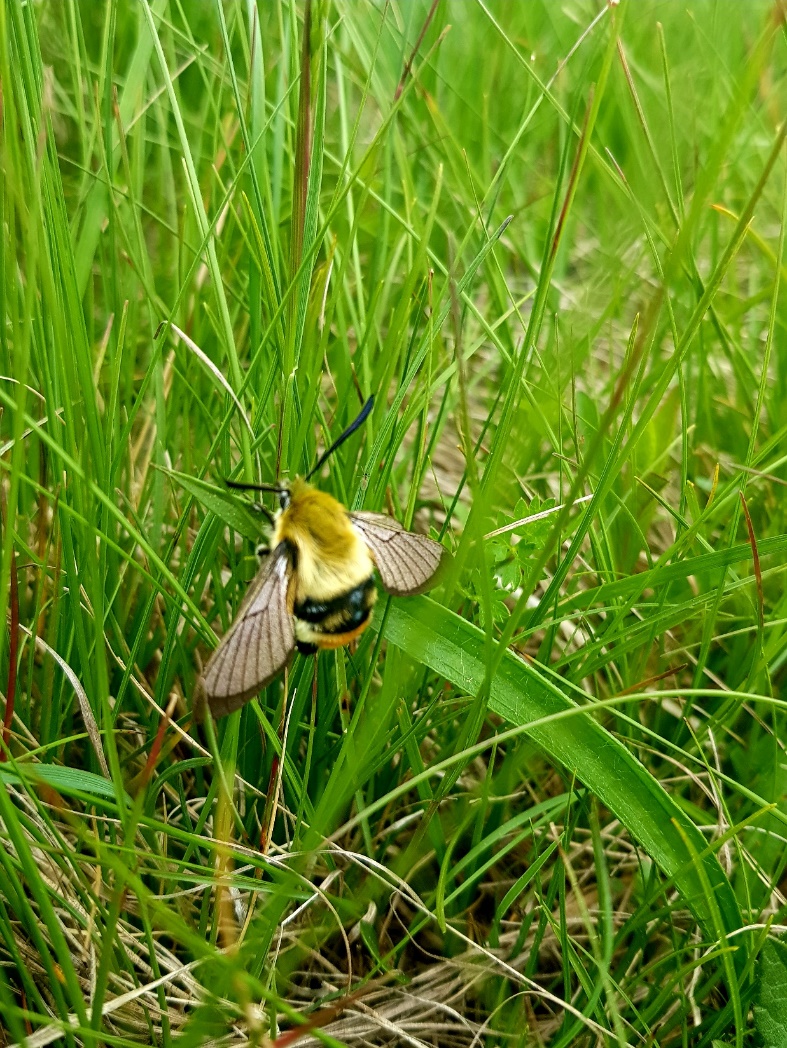 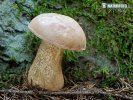 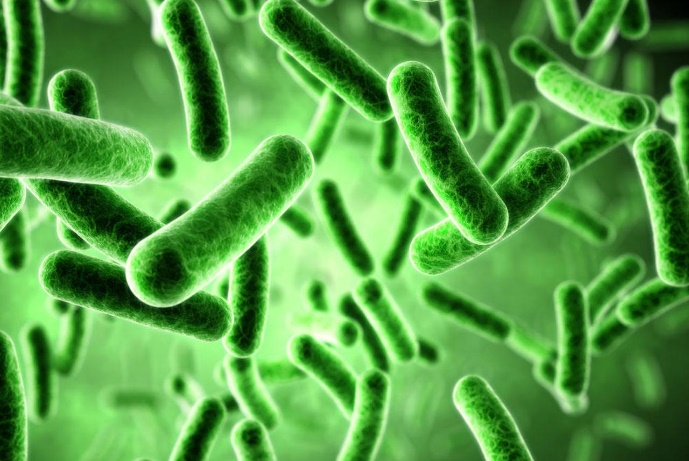 NEŽIVI DEJAVNIKI OKOLJA
Oglej si filmski posnetek in ugotovi, kateri dejavnik je preoblikoval površje.
https://eucbeniki.sio.si/nar6/1553/0314_mount_st_helens_brez_zvoka.mp4
- zemeljska privlačnost
- svetloba 
- temperatura
- zračni tlak 
- voda
- veter 
- vulkani
- potresi
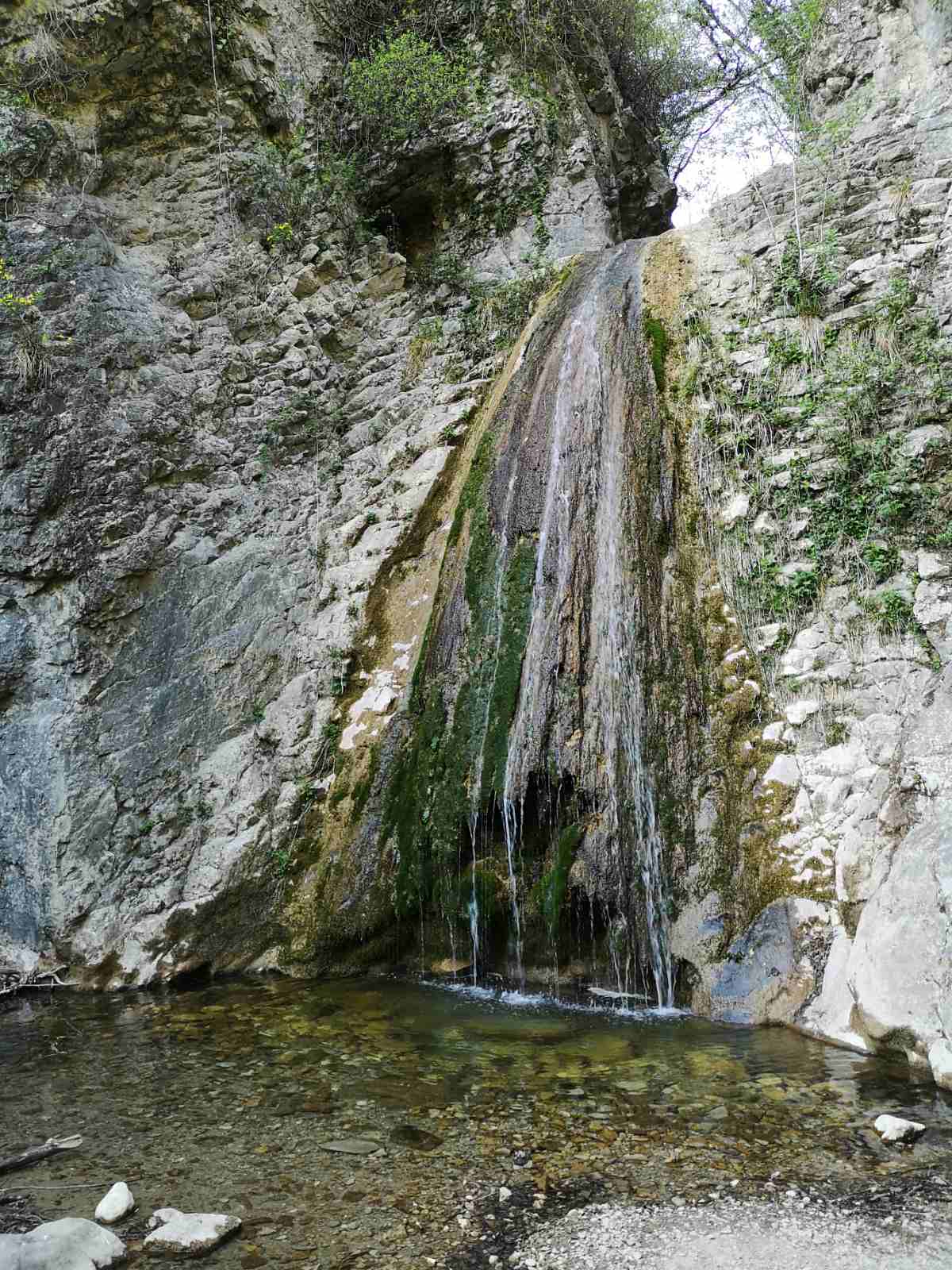 Nato pa odpri spodnjo spletno povezavo in reši naloge od 1 do 13. 

Ugotovil boš, kako neživi dejavniki vplivajo na spremembe v okolju in prilagoditve živih bitij v njem.

https://eucbeniki.sio.si/nar6/1553/index5.html
NALOGA:
Izpolniti spodnjo tabelo.

V tabelo vpiši kako so se rastline ali živali prilagodile določenemu neživemu dejavniku okolja. 
Naštej čim več primerov…pobrskaj po spletu ali poišči v učbeniku.